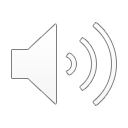 Wednesday 
May 13th 2020
Ms.Reshard’s Class
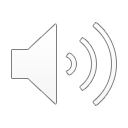 Today’s Office Hours:
10:00 am - 11:00 am

   5:00 pm - 6:00pm
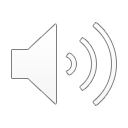 Today’s live sessions:
11:30 am - 12:00 pm

   6:30 pm - 7:00pm
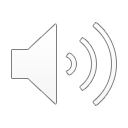 THis week’s Learning Goals
Reading
Math
Science
Social studies
I can combine 3-dimensional shapes to create a new shape (composite shape) and build new shapes from composite shapes. 
 can build and draw shapes that have specific defining attributes.
I can identify who is telling the story at various  points in the the text.
I can identify ways Earth’s surface changes. Students will explain how Earth surface changes affect living things.
I can idenify what a community is and explain why its important.
Weekly Calendar
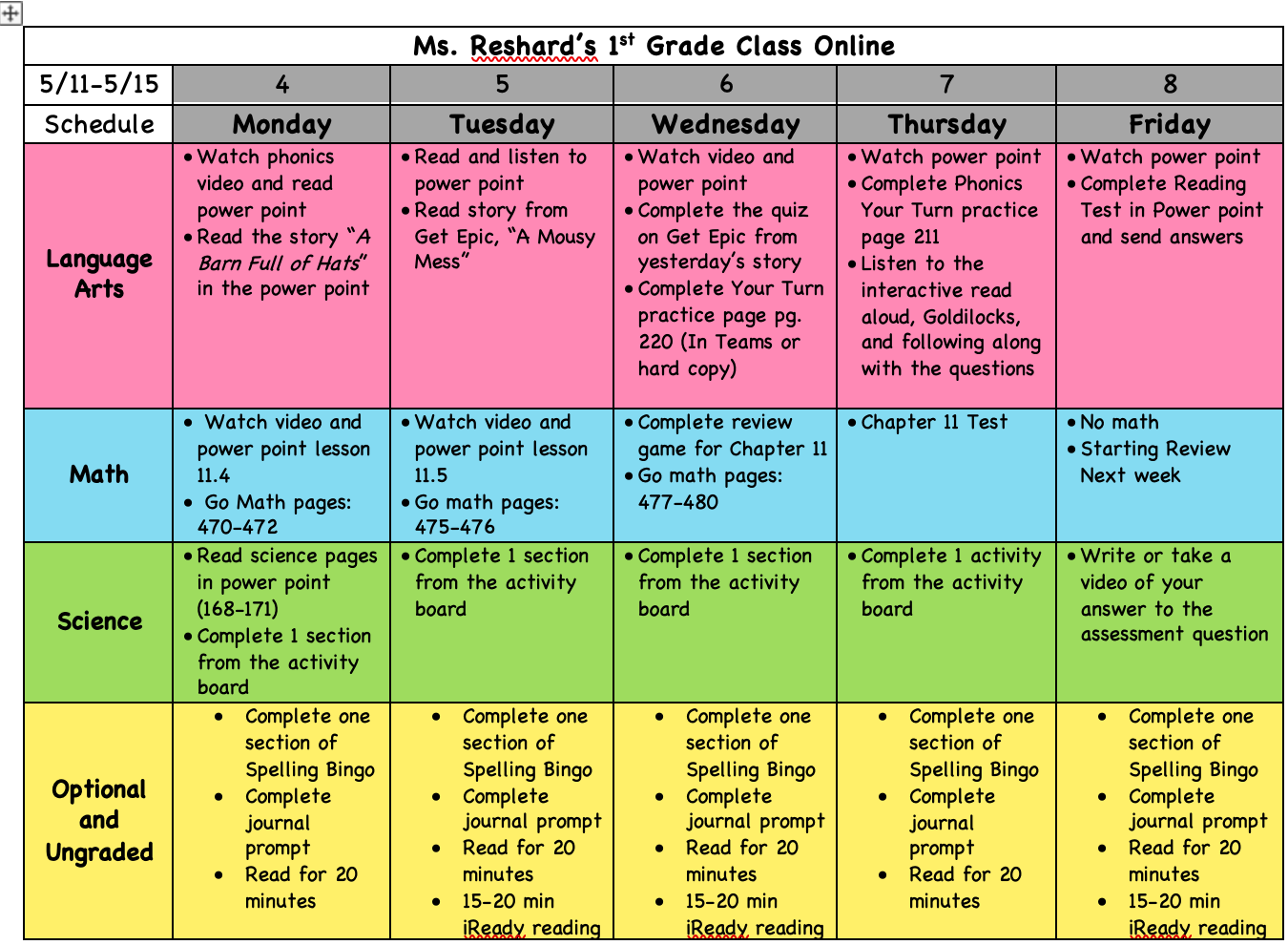 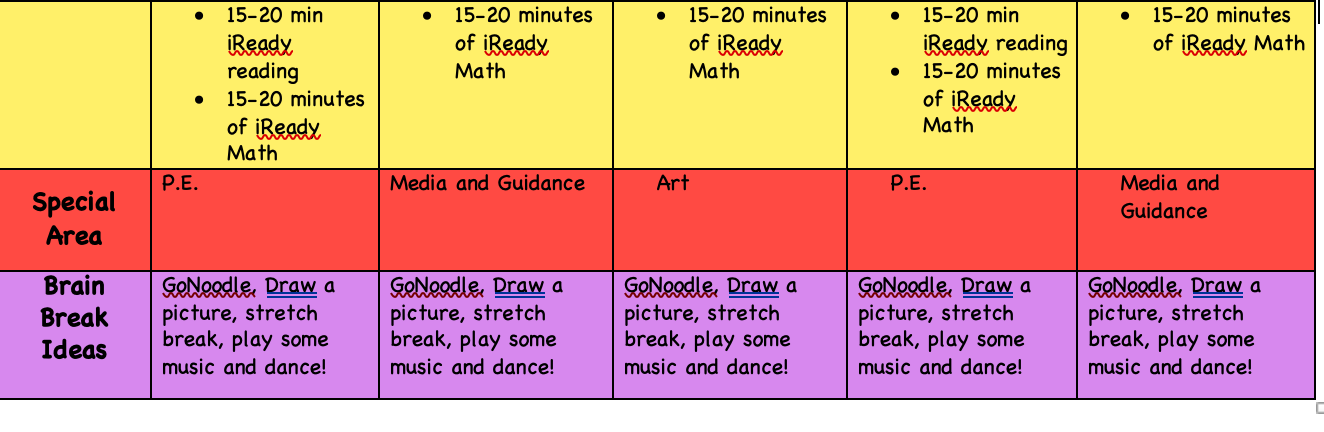 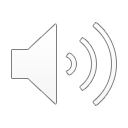 Daily Affirmations
I can be anything I want to be.
I am an important person in this world.
I can dream dreams and make them come true.
Every new day is a chance to improve.
I can learn from my mistakes.
I can take risks and do hard things.
I can learn from others and they can learn from me.
I can make smart choices.
I control the good that happens to me.
I am kind. I am respectful. I am loved.
Reading
REading to do list
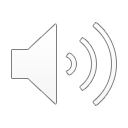 Review Focus Slide
1.
Review Spelling Words
2..
Watch Structural Analysis Video
3.
Complete Practice Page 220
4.
Take Epic Quiz
5.
THis week’s skills
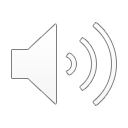 comprehension
phonics
grammar
Structural analysis
Point of view
Irregular plurals
/ar/
Expanding and combining sentences
Essential question
How can we classify and categorize things?
https://www.youtube.com/watch?v=vhLXV7AJFIQ
Structural analysis page 220
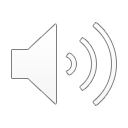 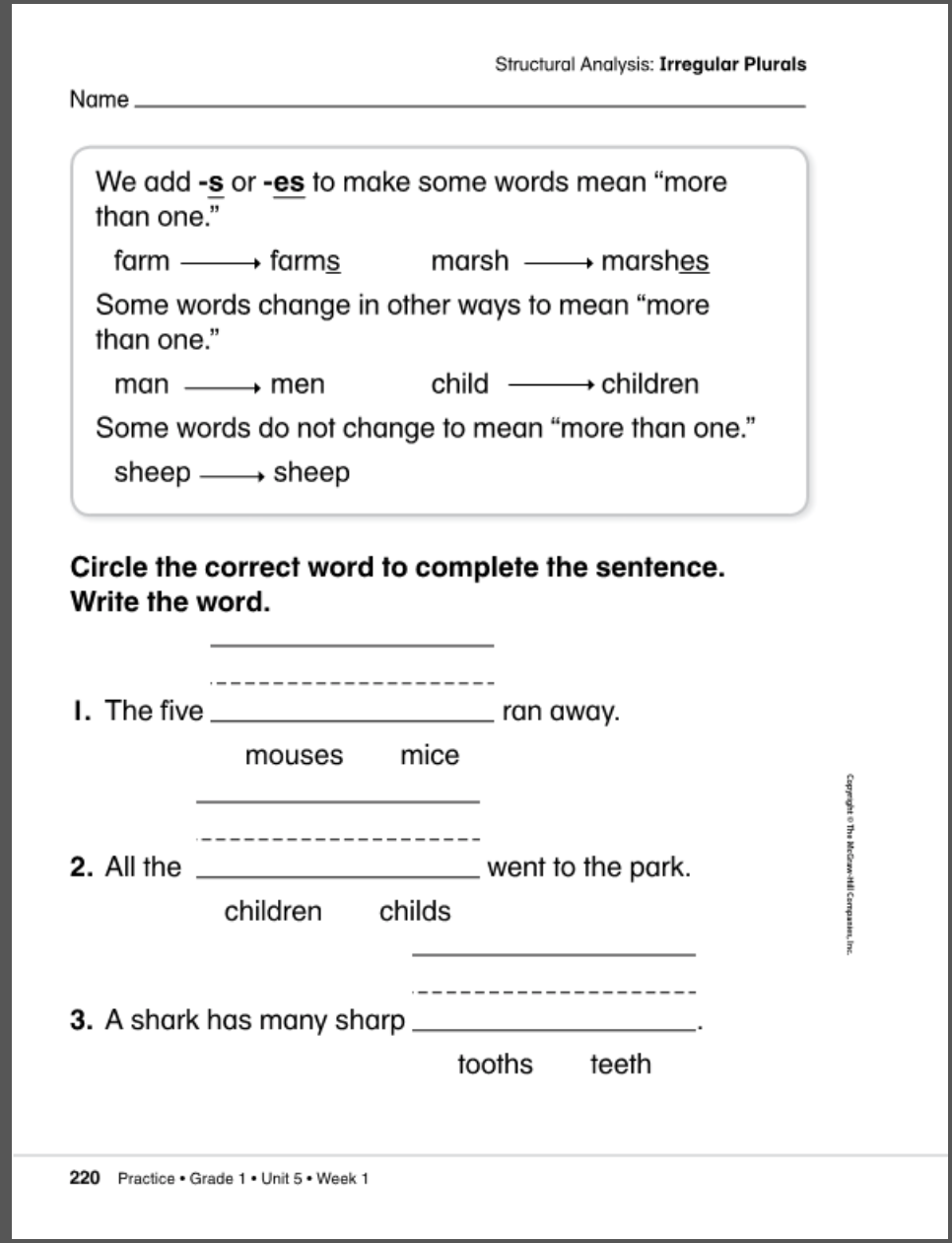 Unit 5 Week 1 spelling words
Cart
Barn
Arm
Art
Yarn
6. Harm
7. Happy
8. Key
9. Four
10. None
11. Large
12. Only
13.Put
14. Round
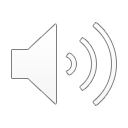 Take A Mousey Mess quiz on getepic.com
Login to getepic.com and reread  the story A Mousey Mess that is assigned to you! 
Complete the quiz for the story!
mATH
math to do list
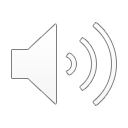 Play practice games
1.
Complete Chapter Review pages 477- 480
2..
Review Games
https://www.abcya.com/games/shape_match
https://pbskids.org/games/shapes/
Feel free to play any game you know that is about shapes
YOU’RE ALMOST DONE!
Complete Gomath pages 477-480
SCIENCE
Science to do list
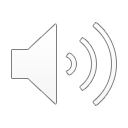 Watch The Grand Canyon Video
1.
Complete one activity on the Checklist
2..
The grand canyon
Science activities: Complete onE each day
3
1
Watch the video, “Volcanoes for Kids,” at https://www.youtube.com/watch?v=3Jxeh-yAXek. Write 3 facts you learned from the video.
Complete the experiment on the next slide.
5
Draw a quick picture and write a definition for the following  fast change words: volcano, earthquake, flood
2
4
Draw a quick picture and write a definition for the following  slow change words: weathering, erosion, drought
Watch the video, “Weathering and Erosion” at https://www.youtube.com/watch?v=R-Iak3Wvh9c. Write or draw to explain the meaning of weathering 
and erosion.
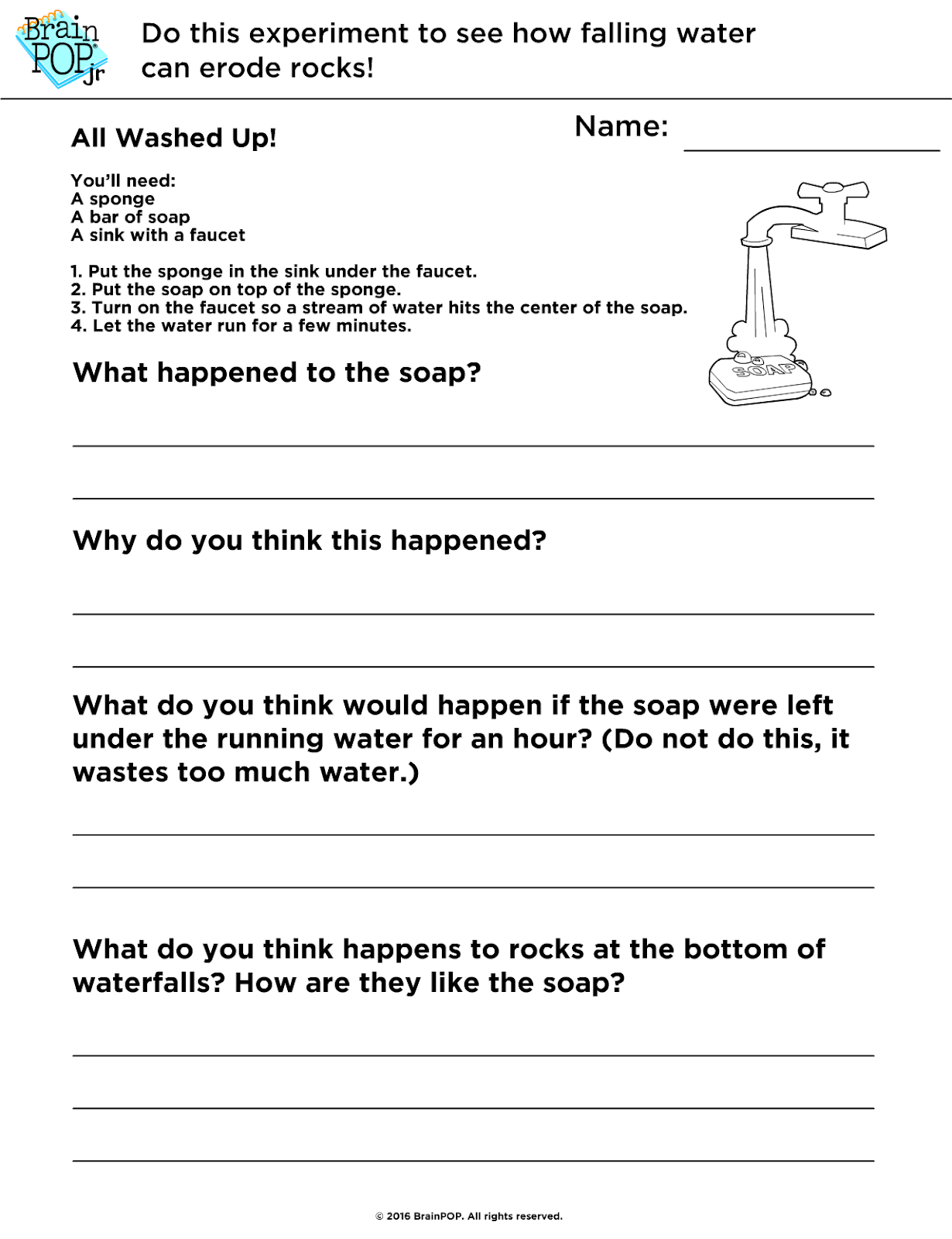 TURN THESE THINGS INTO MS. RESHARD
Math Pages
Reading page
I will check on epic to see if you completed the quiz
You can turn this in my sending the picture through remind or uploading to Microsoft Teams.
Spelling  tic tac toe:
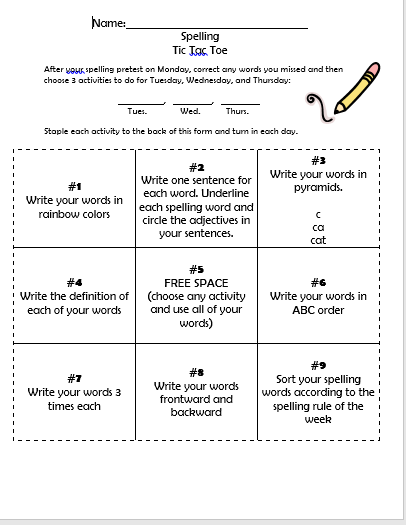 Pick one activity to complete! Pick a different one to complete every day of the week.
Getting ready for your daily journal:
Writing checklist
Copy the sentence and fill in the blanks, then add one sentence all on your own! 
Check your punctuation and capitalization. 
Check your spelling. 
Make sure you use finger spaces. 
Draw a picture about your writing.
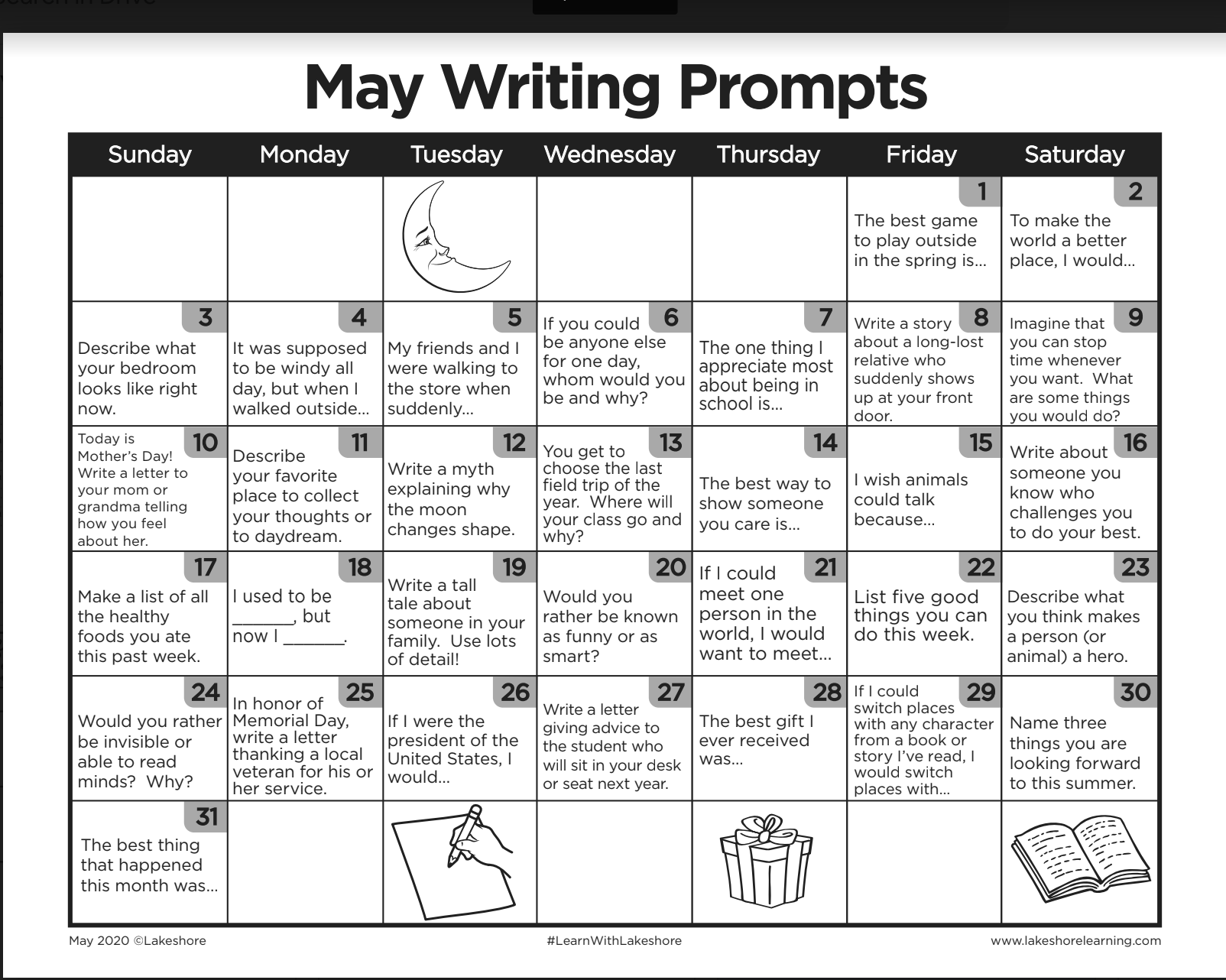 Writing prompt example response
YOU’RE ALMOST DONE!
Complete 20 Math & reading minutes of iready
Complete 20 minutes of independent reading
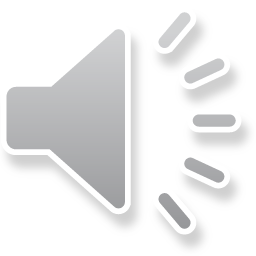 You're finished!